2/21/2018
Yusuf F. Hussein
1
ثةروةردةى فرةيى ضية: 

 - ناسين  و رِازيبون و ثيَشوازيكردن و رِيَزطرتن.
- ماناى تيَطةيشتنة لةوةى كة هةر كةسيَك تاكة وة ناسينةوةى جياوازة تاكايتةيكانة. دةكريَت جياوازيةكان لة رةنط , ئاين, زمان, جنس, بيرو باوةر, تواناى جةستةيى, تةمةن. وة بةدةرخستن و ناسينةوةى ئةم جياوازيانة لة ناويةكتردا بةشيَوةيةكى ئةريَنى.
2/21/2018
Yusuf F. Hussein
2
هؤكارى سةرهةلَدانى ئةم ضةمكة:
 دياردةى كؤض بؤ ولاَتانى جيهان بؤ مةبةستى جياجيا، بةتايبةت (ئةوروثا).
دةركةوتنى كؤمةلَةو رِيَكخراوةكانى كؤمةلَى مةدةنى, كرانةوةى كؤمثانياكان بة رِووى ولاَتاندا,ثيَشبرِكييَى دامةزراوة و كؤمثانياكان لةوةبةرهيَناندا.
2/21/2018
Yusuf F. Hussein
3
ثاساوةكانى هةبوونى ئةم بابةتة:

هةلَكةوتةى سروشتى خاكى كوردستان، فرةزمانيي، فرة نةتةوةيى، فرةئاينيى.
سروشتى كؤليَذى ثةروةردةى بنةرِةتى، كةبرِيارة دةرضووةكانى لةقؤناغى بنةرِةتيدا مامؤستايةتى بكةن.
ثيَكةوة طريَدانى ئةم ضةمكة بة خودى ثةروةردةوة.
بابةتيَكى هؤشمةنديى كؤمةلاَيةتييةو ثةيوةستة بة مامةلَةى مرؤظةكان لةطةلَ يةكتردا.
هةبوون و هةستثيَكردن بةجؤريَك لة بارطرذي و ململانيَى فيكريى و ئايدؤلؤذى و رِةطةزيى و مةزهةبى لةذينطةكةمان.
2/21/2018
Yusuf F. Hussein
4
ئامانجة طشتىيةكان لة ثةروةردةى فرةيى: 
1- دؤزينةوةى جياوازييةكان و رِيَز ليَطرتنيان.
2- ثيَكةوة طريَدان و هةماهةنطكردنى توانا جياوازةكان.

ئامانجة تايبةتةكانى ثةروةردةى فرةيى:
شيكردنةوةى ضةمكى دايظيَرستى و ناساندنى بؤ قوتابيان وةك بابةتيَك.
ثيَكةوة طريَدانى ئةم ضةمكة لةطةلَ ثةروةردةدا.
باسكردنى جياوازييةكان بةديَويَكى ئةريَنيي و ئامانجداردا.
باسكردنى واقعي ذيانى قوتابي و ئامادةكردنى بؤ شانؤى ثرِ لة ململانيَى ذيان.
سازاندنى كةش و هةوايةكى رِيَز ليَطيراو يةكتر ثةسةنكراو لةنيَو قوتابياندا.
بةرزكردنةوةى ئاستى هؤشيارى ثيَكةوةذيان و كةلَك لةيةكتر وةرطرتن.
كاركردن بؤكؤكردنةوةى قوتابييان لةسةر خالَة هاوبةش و جةوهةرييةكان.
2/21/2018
Yusuf F. Hussein
5
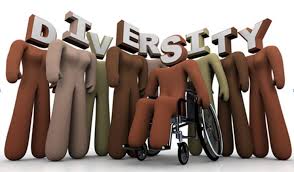 طرينطى فرةيى

1. بةرهةمدار
هةركةسيَك ريَطاى تايبةتى خؤى هةية بؤ ليكدانةوة لة كيَشةكان كة بنياتى دةنيَت لةسةر بنةماى تةجروبةى ذيانى خؤى. بؤية بوونى كؤمةلة كةسيَك كة هةريةكيان لة باكطراونديكى جياوازن لةطةل بوونى تةجروبةى جياواز لة ذيان, بيرؤكة و تةصوراتيَك بةرهةم دةهيَنن كة كةسانى تر ريَطاى ثىَ نابةن. 
لةكاتى ضارةسةر باشترة كة هةركةس بيركردنةوةى جياوازى خؤى هةبيَت نة هةمووان لةسةر يةك شيَواز بير بكةنةوة. 

2. بوون بة هاولاَتى جيهانى 
ثيَويستة فيَرى ئةو سكيلانة ببين كة طرينطة بؤ ثةيوةندى كردن و خؤكونجاندن لةطةلَ ئةوخةلَكة جياوازانةى كة تاكو ئيَستا تيَكةلَيان نةبوينة بؤ دةست كةوتنى بينينيَكى جيهانيانة.
2/21/2018
Yusuf F. Hussein
6
3. بير و بؤضوون:
طويَ طرتن لة كةسانى خاوةن تةجروبة كة بير كردنةوةى جياوازة لة بير كردنةوةى تؤ ئةوا يارمةتى دةرة بؤ دةست كةوتنى بيرو بؤضوونى جياواز. وةهةروةها ئاخاوتن لةطةل كةسانى جياواز رةنطة كاريطةرى هةبيَت لةسةر بيرو بؤضونت ياخود بةلايةنى كةم فيَرى ئةوة دةبيت كة ريَز لة بيرو را جياوازةكان  بطريت. 

4. زيادبوونى قبولكردن
هاندانى فرةيى هةنطاوى يةكةمة بؤ نةك تةنها جياوازيةكان بةلكو بؤ قبولَ كردنى راستةقينة. 
لةريَطاى ثتةوكردنى ثةيوةندى لةطةل كةسانى جياواز وة ئالَوطؤركردنى بيرو را لة بوارة جياجياكان دةتوانين كار لةسةر زيادبوونى قبولَ كردنى جياوازيةكان بكةين. بؤ نموونة:
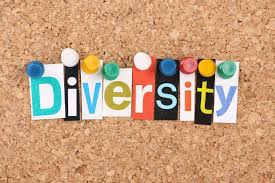 2/21/2018
Yusuf F. Hussein
7
5. ذيانيَكى دةولةمةندتر :
ئةو كةسانةى كة لة ضواردةورمانن زياتر لة خؤمان دةضن. بةلاَم لةبيرمان نةضيَت ثيَويستيمان بة دةولَةمةند بوونة لة بيرؤكةى نوىَ, بيرو راى نوىَ , وة هةروةها شارةزابوون لة ضؤنيةتى هةلَسوكةوت كردنى كةسانى تر بؤ نموونة لة خواردن , لة ئاهةنطةكان , ....هتد.
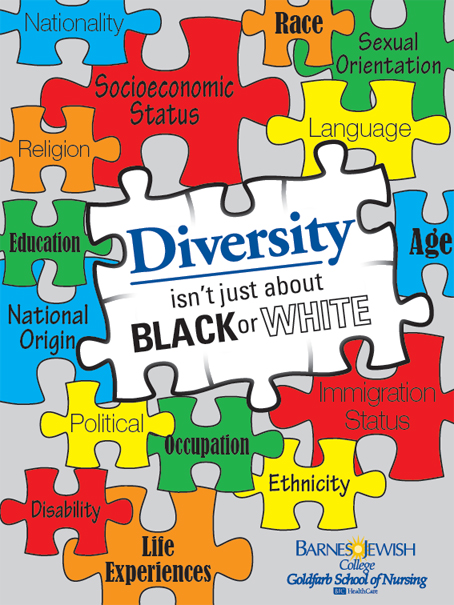 2/21/2018
Yusuf F. Hussein
8